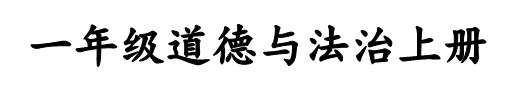 5 平平安安回家来
目 录
交通安全记心上
路上的温暖
回家路不一样
板书设计
课后作业
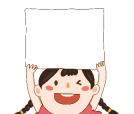 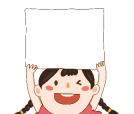 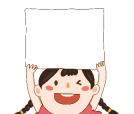 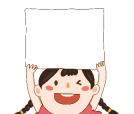 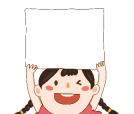 2
3
1
4
5
回家路不一样
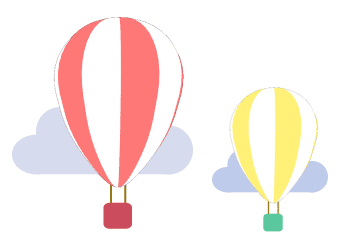 大家每天放学都是怎样回家的？
回家路不一样
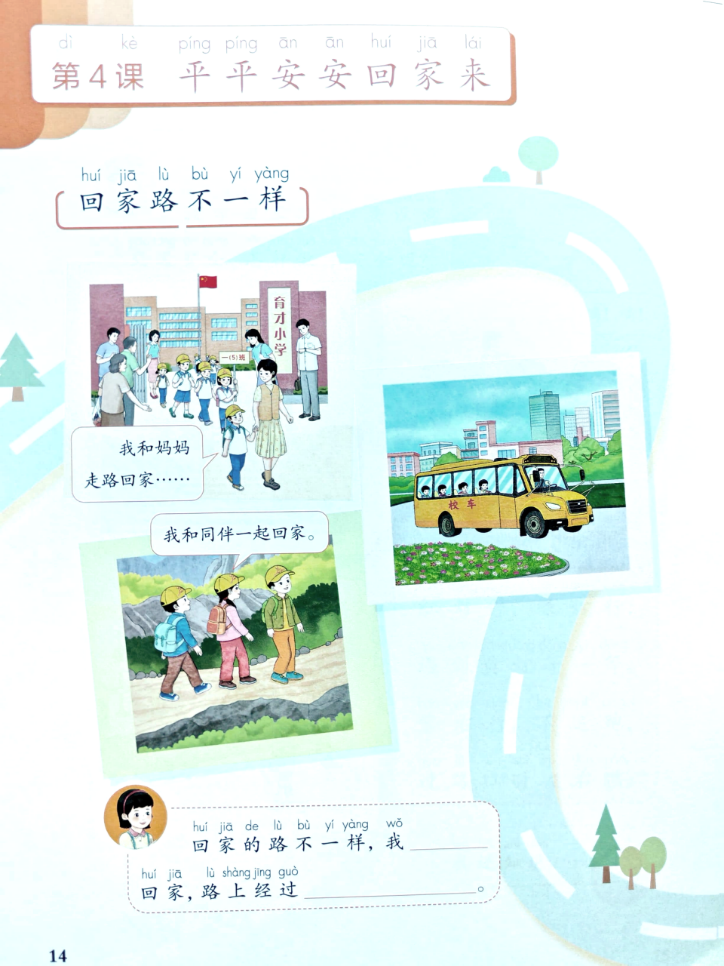 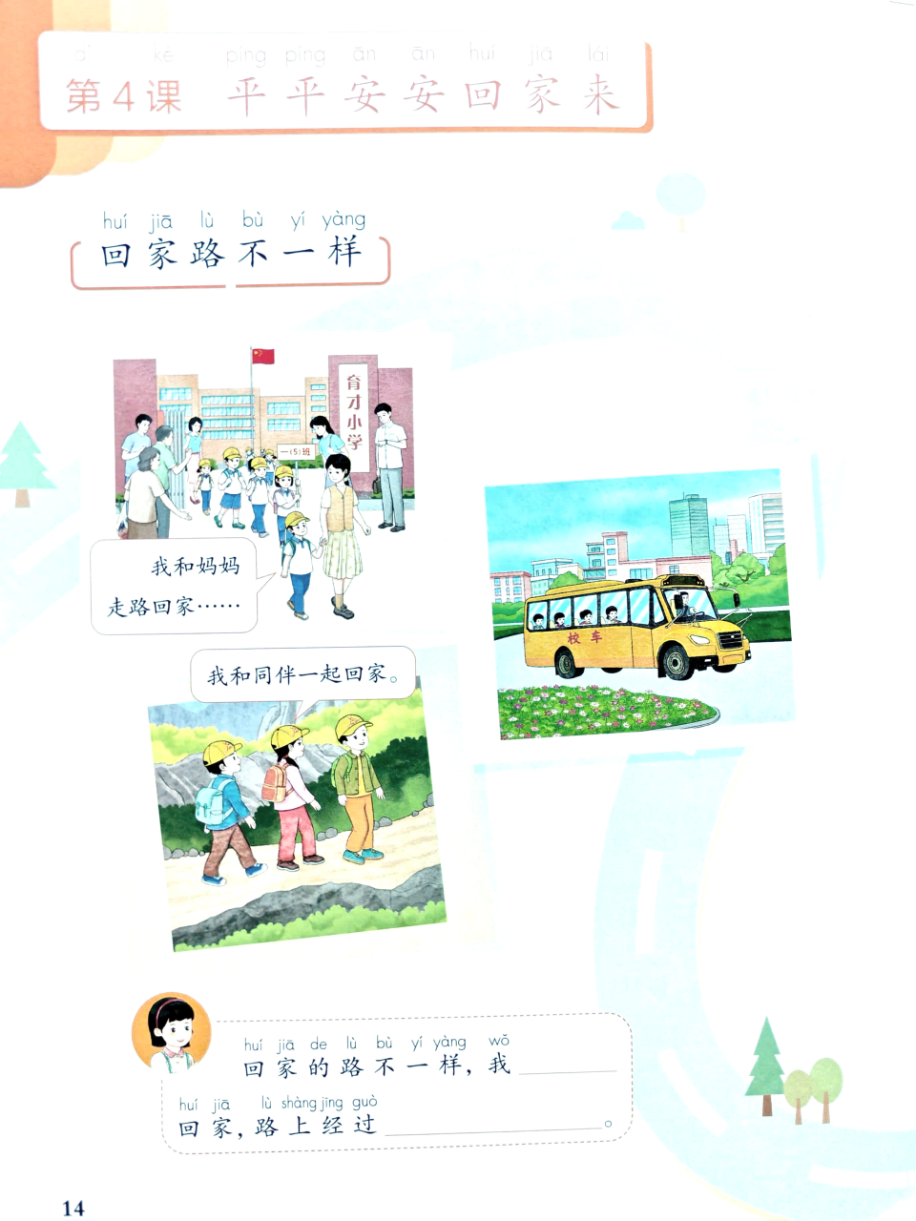 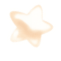 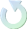 4
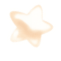 3
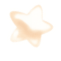 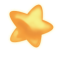 2
1
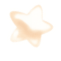 5
乘坐交通工具
步行
我每天乘坐508路公交车回家。
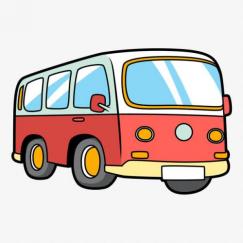 回家路不一样
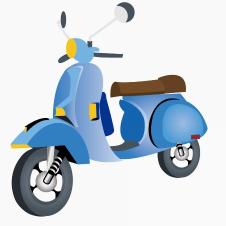 妈妈每天骑电动车接我放学。
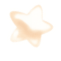 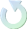 4
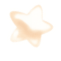 回家的路上，你们会经过哪些地方？你能说一说吗？
3
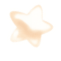 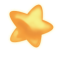 2
1
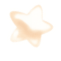 5
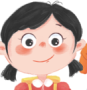 我每天步行回家，路上会经过一个红路灯路口，然后经过一个公园，再经过一所医院，最后还要经过一条小路，就到家了。
回家路不一样
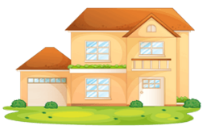 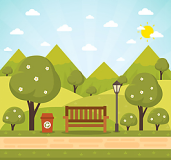 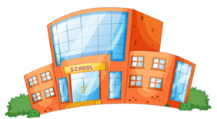 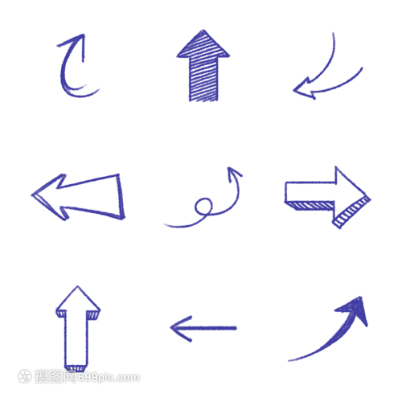 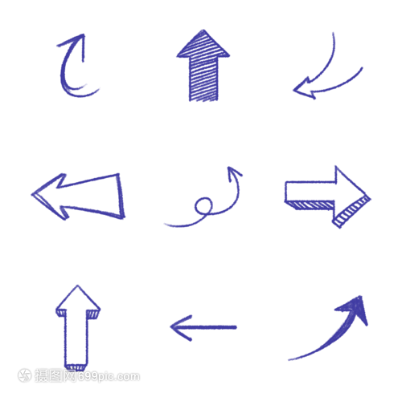 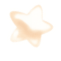 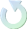 4
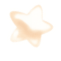 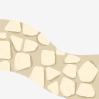 3
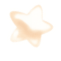 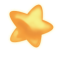 2
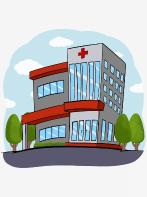 1
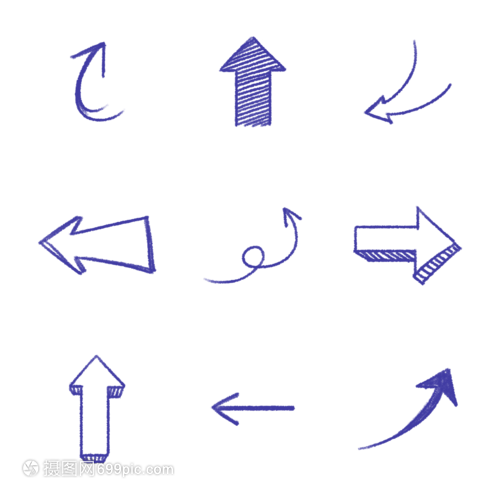 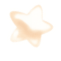 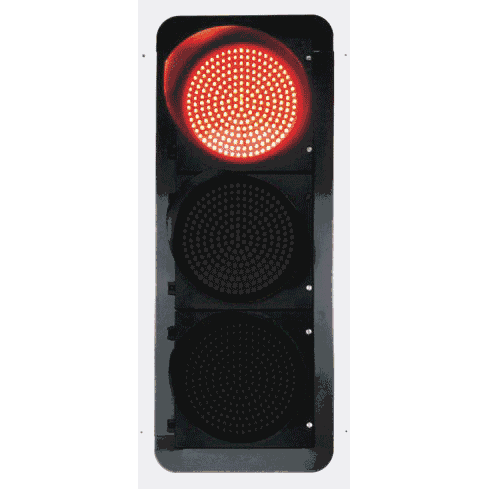 5
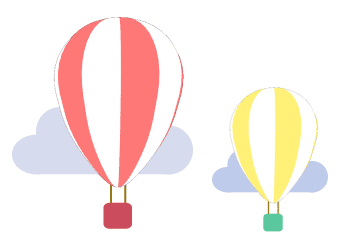 有的同学还可能会经过……
回家路不一样
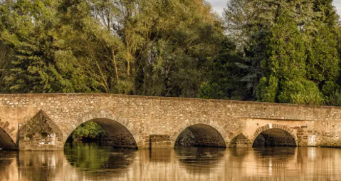 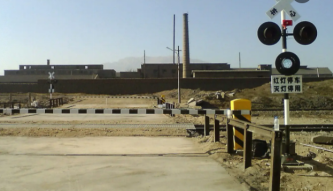 陡峭的山路
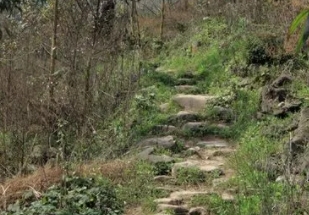 河流与桥梁
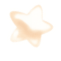 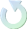 4
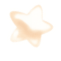 铁路道口
3
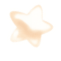 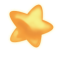 2
1
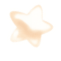 5
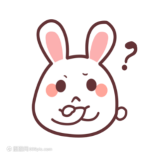 不同的回家路上，可能会发生不同的事情，你有什么印象深刻的事情吗？
回家路不一样
我回家的路上要过一条小河，每天放学爸爸都会在河边等我，然后把我背过河。
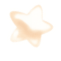 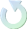 4
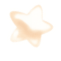 3
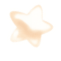 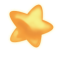 2
1
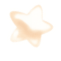 5
回家路不一样
回家的方式有很多种，无论选择哪一种，都要做到“平平安安回家来”。
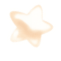 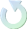 4
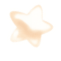 3
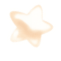 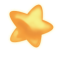 2
1
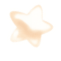 5
交通安全记心上
这些小朋友的行为是正确的吗？
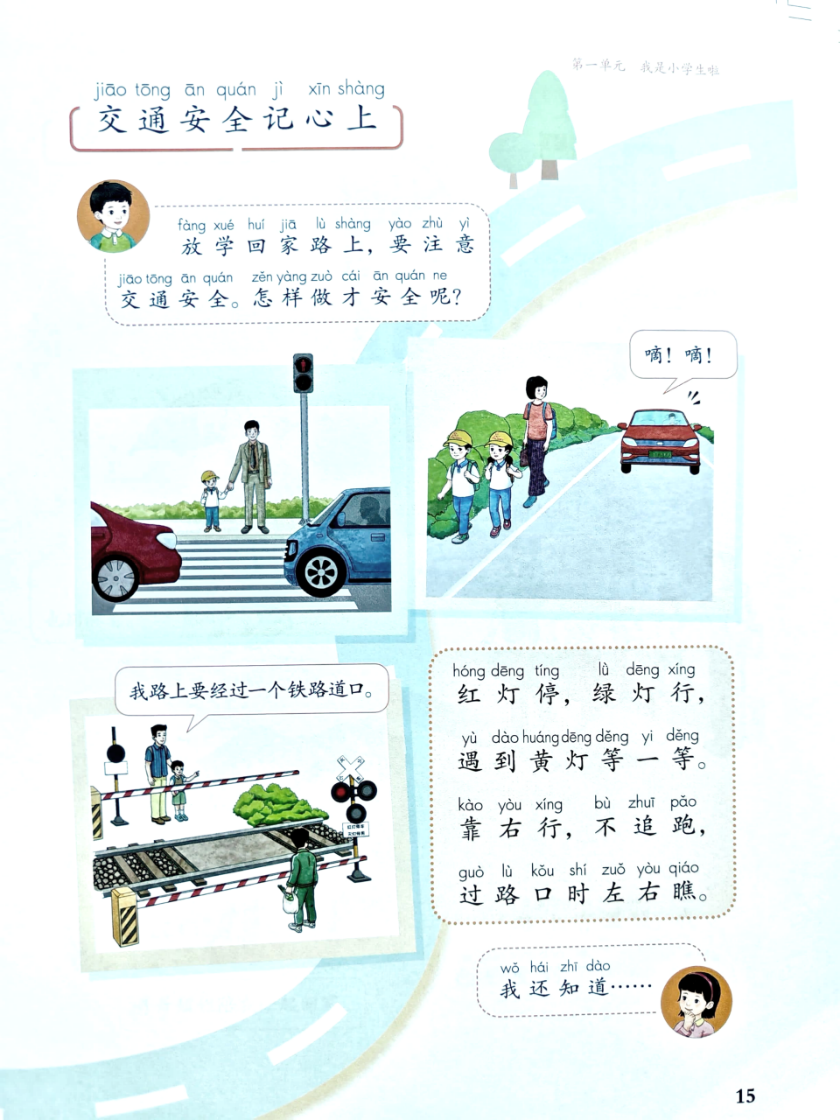 1
交通安全记心上
听到汽车喇叭声要避让车辆。
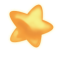 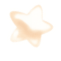 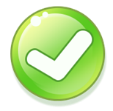 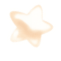 4
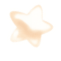 3
2
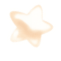 5
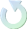 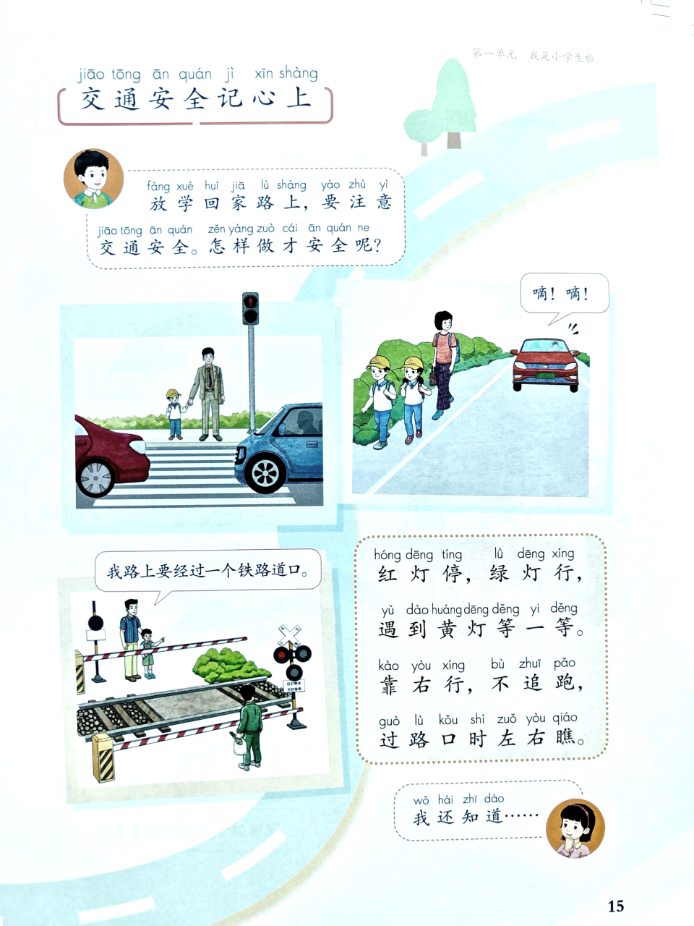 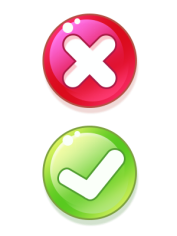 过红绿灯路口时要遵守红灯停、绿灯行的规则。
1
交通安全记心上
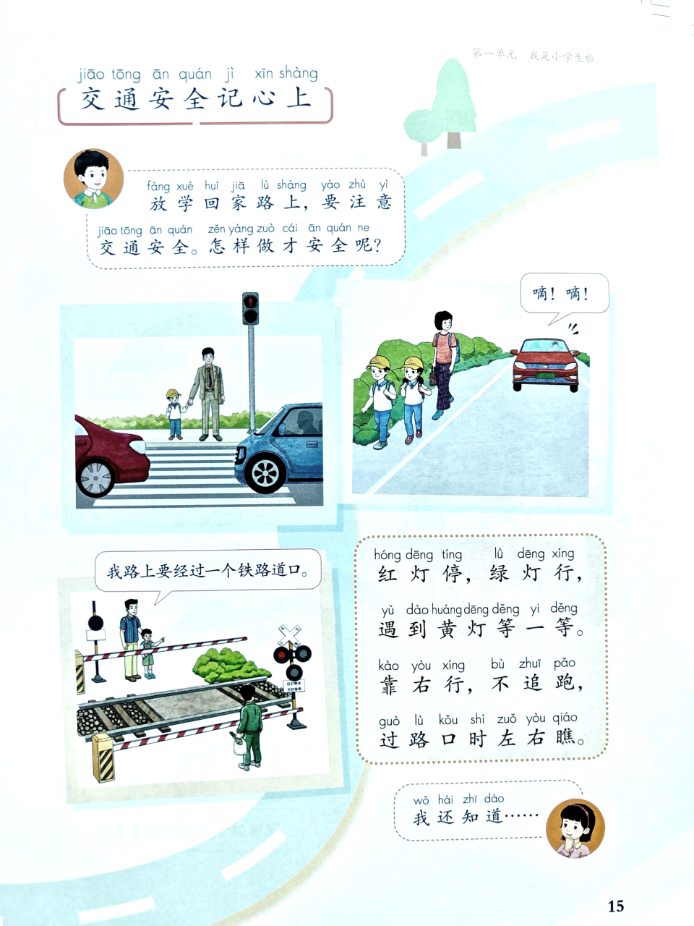 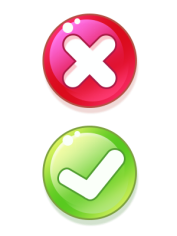 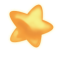 过铁道路口时要听从指挥、耐心等待。
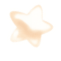 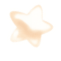 4
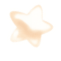 3
2
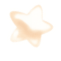 5
这些都是我们在生活中必须遵守的交通规则。
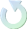 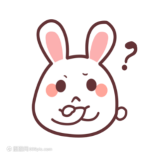 交通指示牌
你还知道哪些交通“信号”？
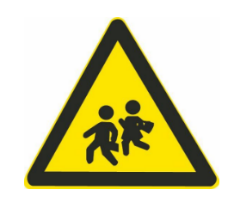 1
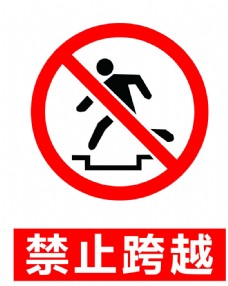 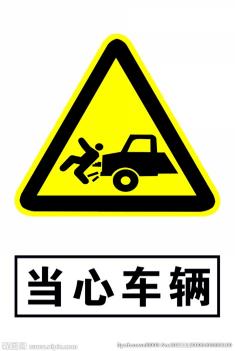 交通安全记心上
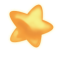 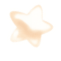 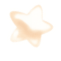 4
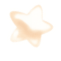 3
2
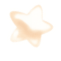 5
禁止跨越
当心车辆
前方学校，车辆慢行
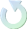 车辆转向灯
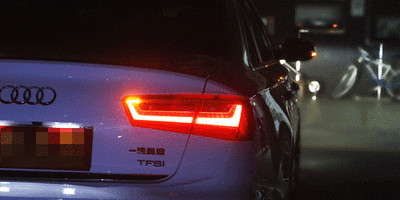 1
交通安全记心上
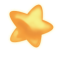 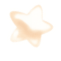 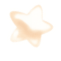 4
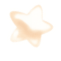 3
注意车辆转弯前如何打灯，及时往正确的方向避让。
2
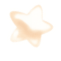 5
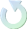 儿歌朗读：
红灯停，绿灯行，
遇到黄灯等一等。
靠右行，不追跑，
过路口时左右瞧。
1
交通安全记心上
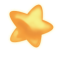 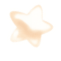 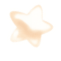 4
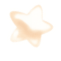 3
2
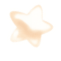 5
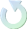 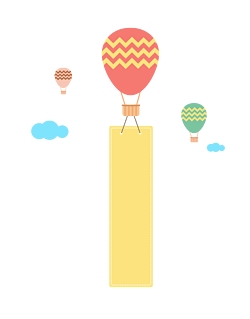 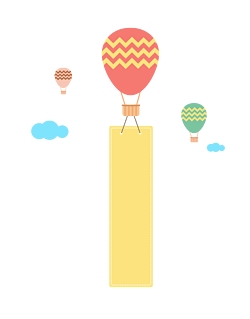 交通安全歌
1
交通安全记心上
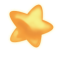 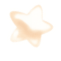 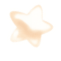 4
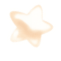 3
2
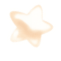 5
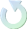 路上的温暖
下面这些图片展现了怎样的画面？
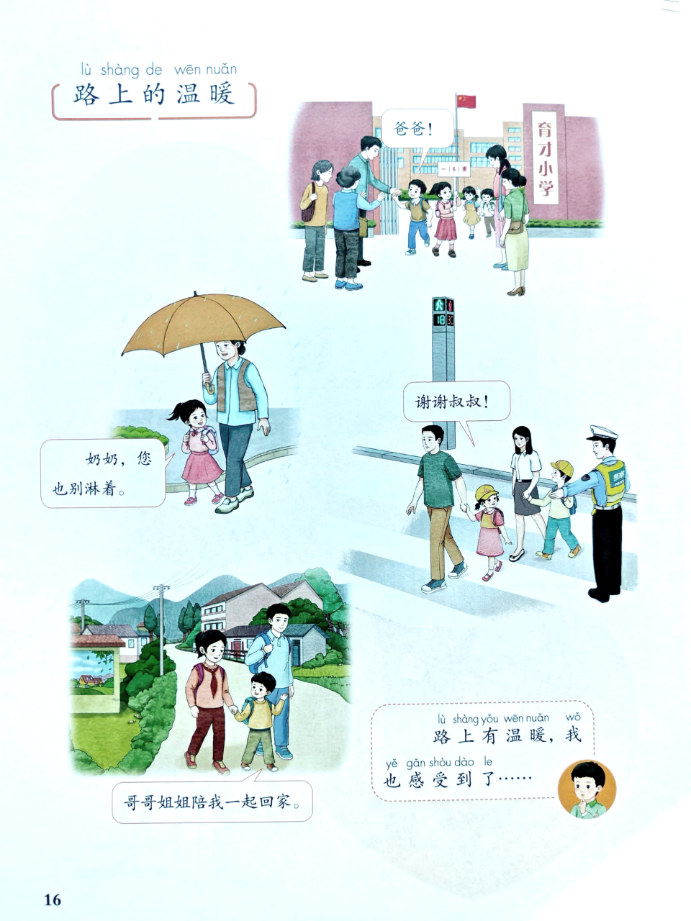 雨天姥姥送外孙女上学
1
路上的温暖
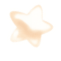 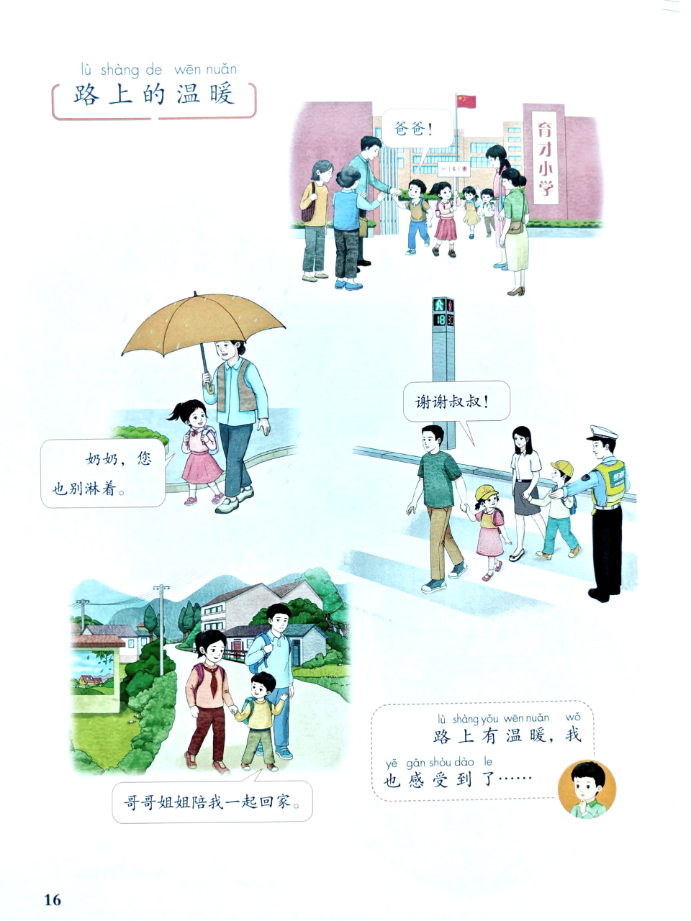 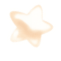 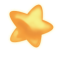 3
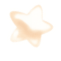 4
2
家人按时接孩子放学
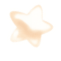 5
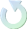 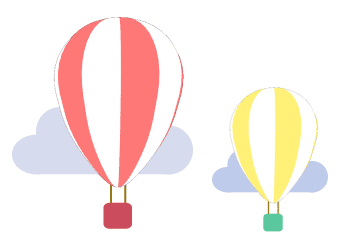 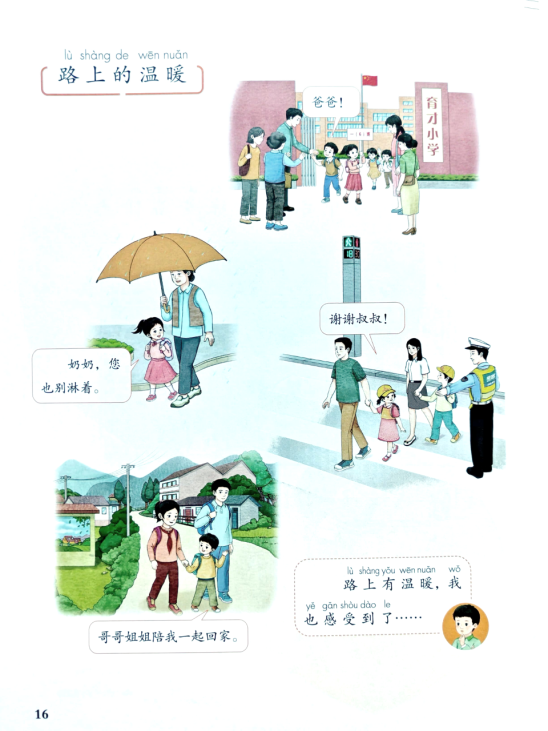 你有没有路上的温暖经历呢？
哥哥姐姐带小弟弟上学
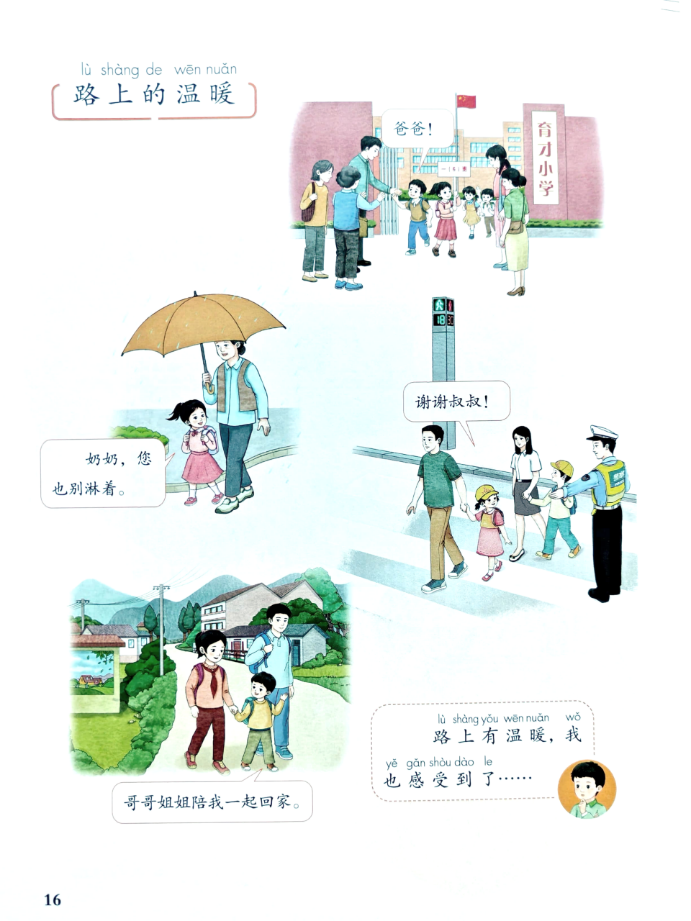 1
路上的温暖
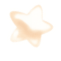 交警斑马线前守护孩子们安全出行
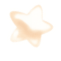 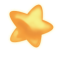 3
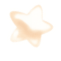 4
2
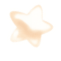 5
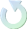 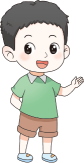 坐校车的时候，司机叔叔帮我们一一确认安全带系好了才开车。
1
路上的温暖
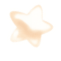 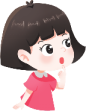 有一次我妈妈临时有事，没有及时
来接我放学，门卫爷爷让我在岗亭里先休息一会儿。
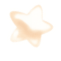 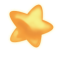 3
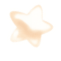 4
2
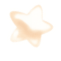 5
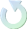 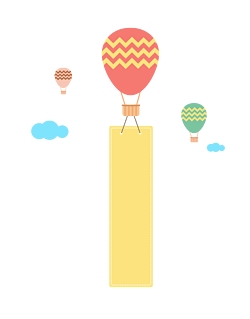 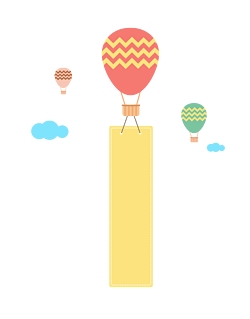 民警送迷路小学生到校
1
路上的温暖
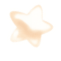 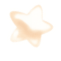 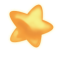 3
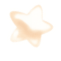 4
2
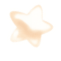 5
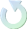 板书设计
回家路不一样
我认识您了
1
交通安全记心上
板书设计
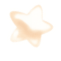 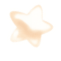 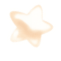 3
路上的温暖
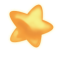 2
4
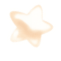 5
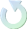 课后作业
学一学交警的指挥手势，演示给爸爸妈妈看。
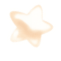 1
课后作业
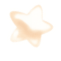 2
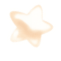 3
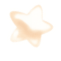 4
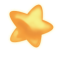 5
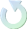